Marketing | Creating a marketing Bill of Materials (Copilot for Microsoft 365)
Copilot for Microsoft 365
Buy
Leads created
Cost per lead generated
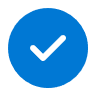 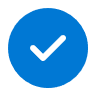 Value benefit
KPIs impacted
Revenue growth
Cost savings
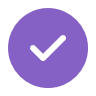 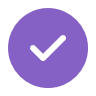 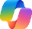 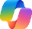 Copilot2
Copilot1
1. Brainstorm assets
2. Create taglines
3. Create a messaging framework
Use Microsoft Copilot to brainstorm a list of assets for an upcoming announcement. Ask Copilot about what assets are currently available.
Prompt Copilot to come up with a clever tagline for the PR announcement that will be on all marketing materials, tying them together.
Create your messaging and positioning framework by using Copilot in Word to generate a draft, referencing key documents.
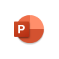 Copilot in PowerPoint
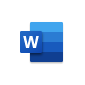 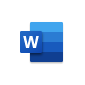 Copilot in Word
Copilot in Word
Copilot in Loop
Benefit: Kickstart your project as you spark ideas with Copilot and take inventory of what is already available.
Benefit: Creating captivating taglines is an art – get started by using the power of the AI language model.
Benefit: Get to a first draft quickly by relying on Copilot in Word for starting your Messaging and Positioning Framework.
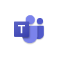 Copilot in Teams
Try in Copilot Lab: Create a messaging framework
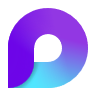 6. Track inventory
5. Build assets
4. Meet with product group
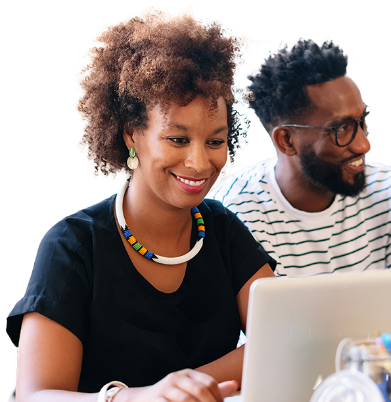 Use Copilot in Loop to collaborate with graphic designers and various groups on status of assets (draft, in design, in review).
Build out additional assets like a product narrative and pitch deck with Copilot in Word and PowerPoint. Use Copilot to generate copy and images.
Meet with the product group and use Copilot in Teams to summarize the meeting and identify action items to ensure alignment on key features.
Benefit: Use Copilot in Loop to help everyone get to the point by summarizing the content of a Loop page and the content of documents linked in the workspace.
Benefit: Use Draft with Copilot to create a product narrative and then Create a presentation adding notes, the product description document and other context.
Benefit: Leverage meeting recap to capture action items and alignment to move forward.
Try in Copilot Lab: Summarize meetings and videos
Try in Copilot Lab: Create a product narrative
1Access Copilot at copilot.microsoft.com or the Microsoft Copilot mobile app and set toggle to “Web”.
2Access Copilot at copilot.microsoft.com, the Microsoft Copilot mobile app, or the Copilot app in Teams, and set toggle to “Work”.
The content in this example scenario is for demonstration purposes only. You should evaluate how Copilot aligns with your organization’s business processes, regulatory requirements, and responsible AI principles.